TheVincentian Family in El Salvador
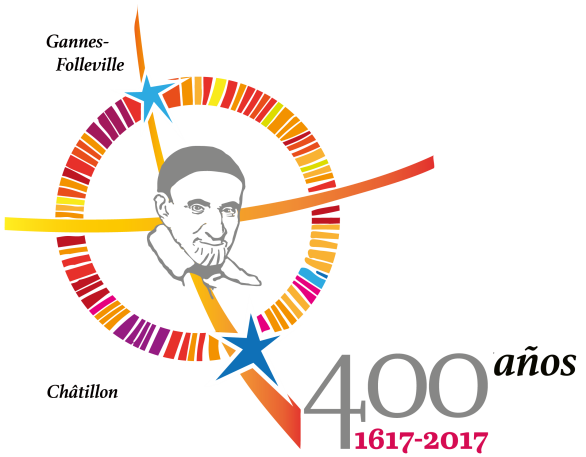 F A V I S A L
He was born in April of 1580 in the village of Ranquine, near Dax (the south-eastern part of France) … he was the 3rd oldest of 6 children.
Today Vincent’s birthplace is known as the Berceau of St. Vincent de Paul.  There one will find a modest dwelling of brick and wood, similar to the house in which Vincent was born.
The economic situation of his family meant that he had to work at a very early age, caring for sheep and pigs.
At an early age Vincent revealed a mental alertness
His father, Jean de Paul, was convinced that his son should study and develop his intelligence.
At the age of 14 Vincent was sent to the Franciscan school in Dax, some 5kms from his house.
“I was ashamed to be seen with my father because he was shabbily dressed and a little lame.”
He was enthusiastic about his studies … he was made to feel important and was ashamed about his humble origins.
After completing his primary and secondary studies in Dax, he studied philosophy and theology in Toulouse (for seven years) and also did some studies in Zaragoza.
He was ordained in 1600 at the age of 20 and sought a position that would enable him to help his family (his father had died in 1597)
Between 1605 - 1608 it is said that  …………..
In 1606 (26 years old) he embarked in Marseilles with the intention of going to Narbona.
The ship was captured by the Turks …
He was sold as a slave in Tunis, served various families and in 1602 (28 years old), he escaped and returned to Paris, France.
During the next twenty years he ministered as pastor of the parish in Clichy and served as chaplain to the de Gondi family.
In Folleville, he listened to the confession of a man who had a good reputation.  When listening to his serious sins, he realized that the poor had a great need for pastoral care.
As a result of that confession, on January 25th, 1617, the feast of the Conversion of Saint Paul, he preached in Folleville about the importance of the sacrament of Penance and of making a general confession.  This marked the origin of the Congregation of the Mission which was established to preach popular missions and to form the clergy of France and of other countries.
Vincent tells us that on August 20, 1617
in Chatillón-les-Domes…
When I was vesting for Mass, I was told that there was a family who was sick and in desperate need of help!
This was the beginning of his great work: the organization of charity!
On August 23, 1617…
…he presented a program to a group of women, whose hearts, like his, had been moved by the situation of that family.  This was a program in which assistance would be provided to the sick-poor and this program became the foundation on which other charitable organizations would later be established.
On December 8, 1617 he presented the rule for the organization of the first Confraternity of Charity.